Magnet and Filter Updates
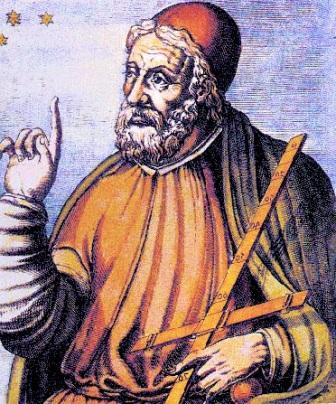 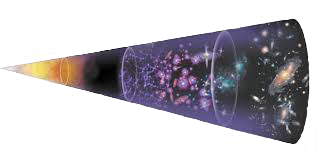 https://ptolemy.lngs.infn.it
Wonyong Chung, Andi Tan*, Chris Tully

Oct 7, 2022
PTOLEMY Collaboration Meeting
Amsterdam
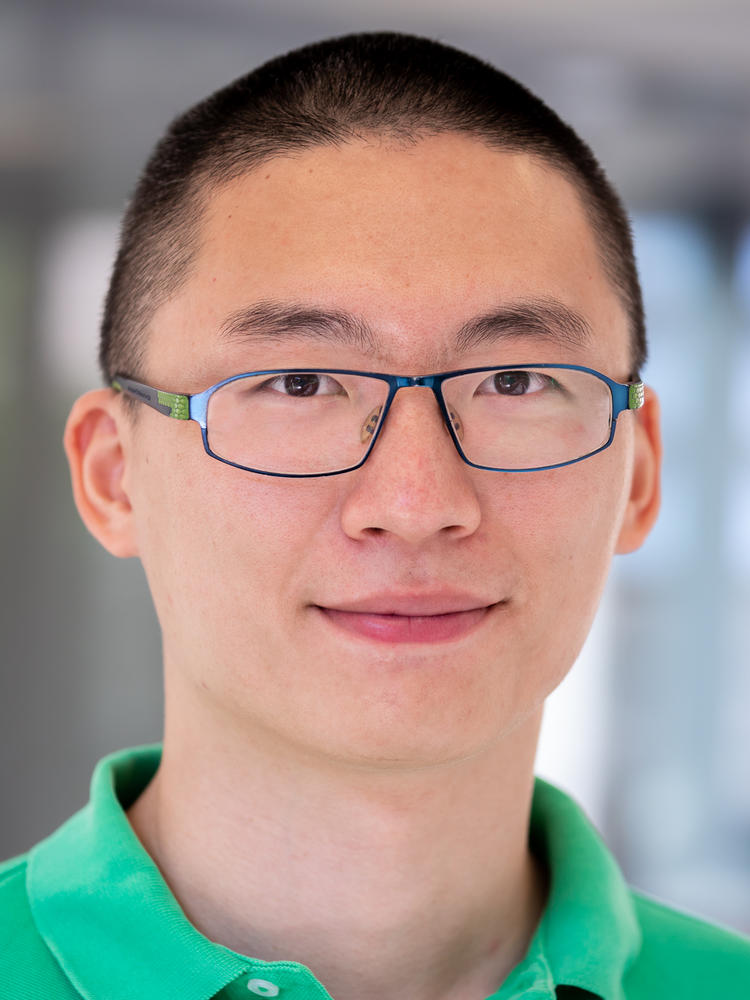 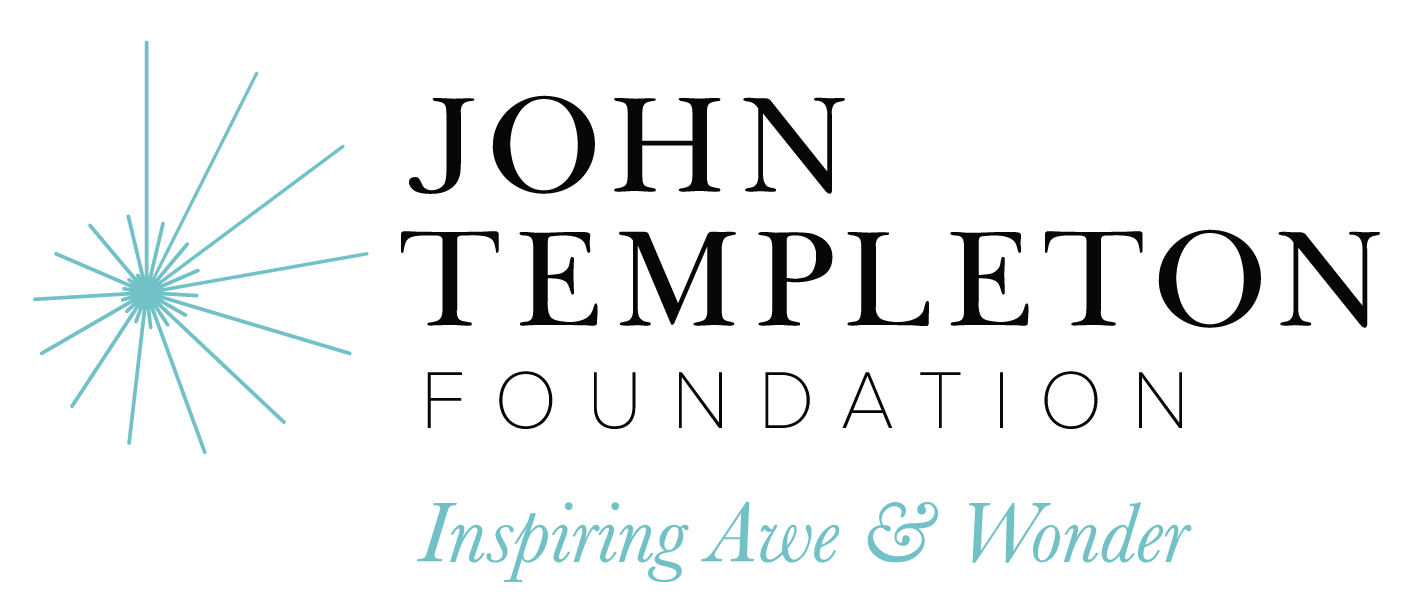 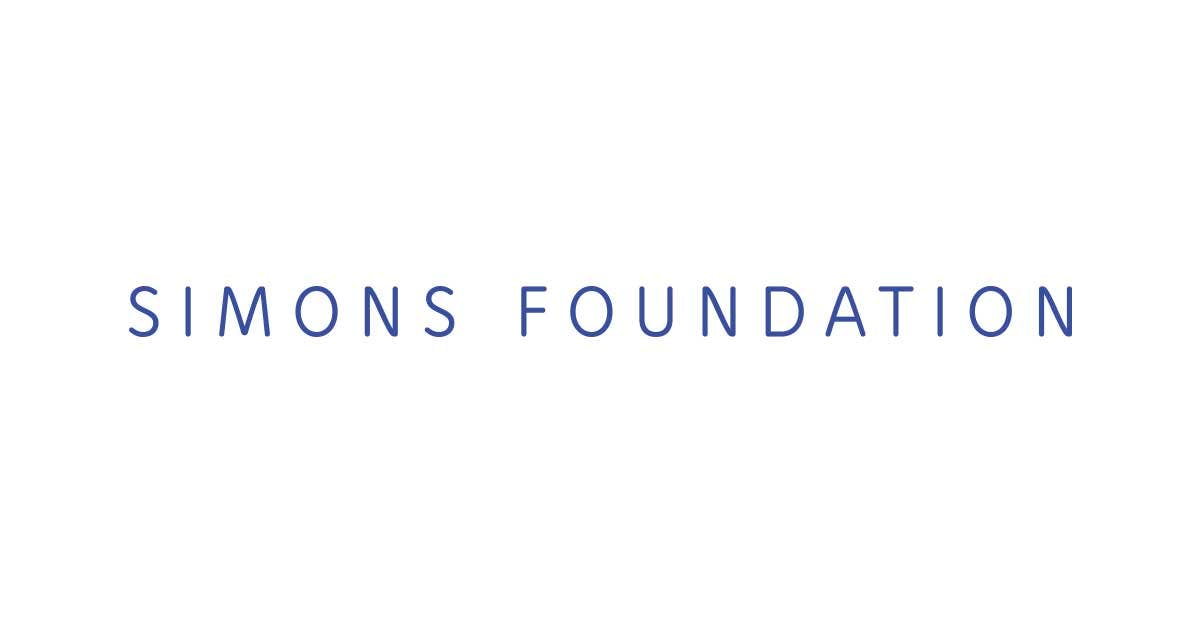 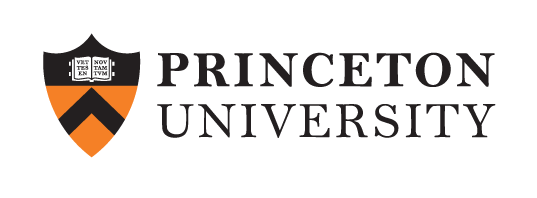 *couldn’t make it to the meeting
Updates
Updated magnet design, built at Princeton
Filter implementation in simulation (CST)
A. Apponi et al 2022 JINST 17 P05021, https://arxiv.org/abs/2108.10388
End-to-end transport in simulation (Kassiopeia)
Design of LNGS magnet
Plans for Princeton magnet
Validate drift balancing
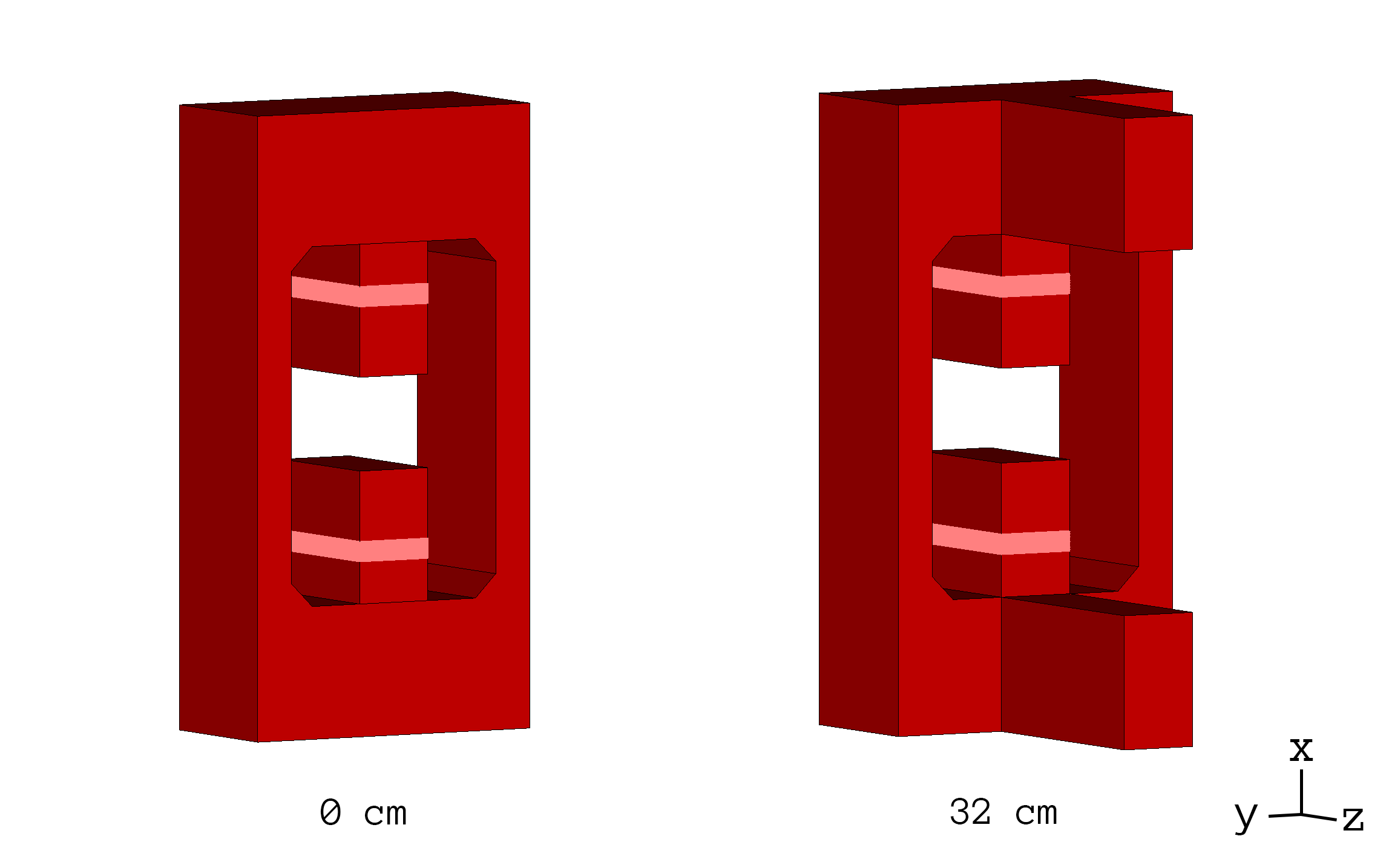 Magnet Design and Build
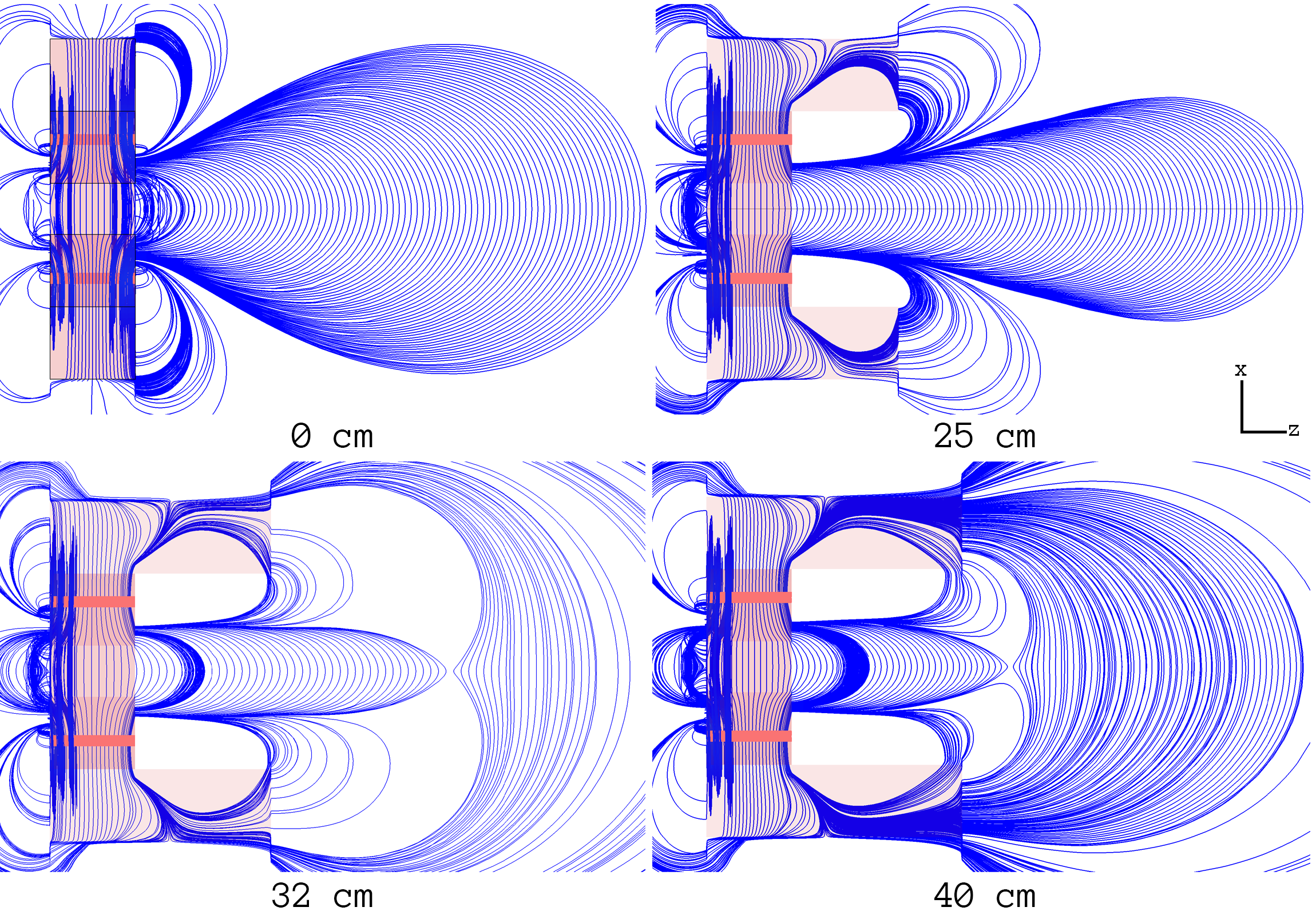 Shape magnetic field lines with iron extensions
Look for curvatures of constant radius
Radius is equal to exponential decay parameter 𝜆
Zero-field region (quadrupole point) is suitable for location for microcalorimeter inside mu-metal
Built at Princeton and central field line characterized to good agreement
Andi Tan (Princeton)
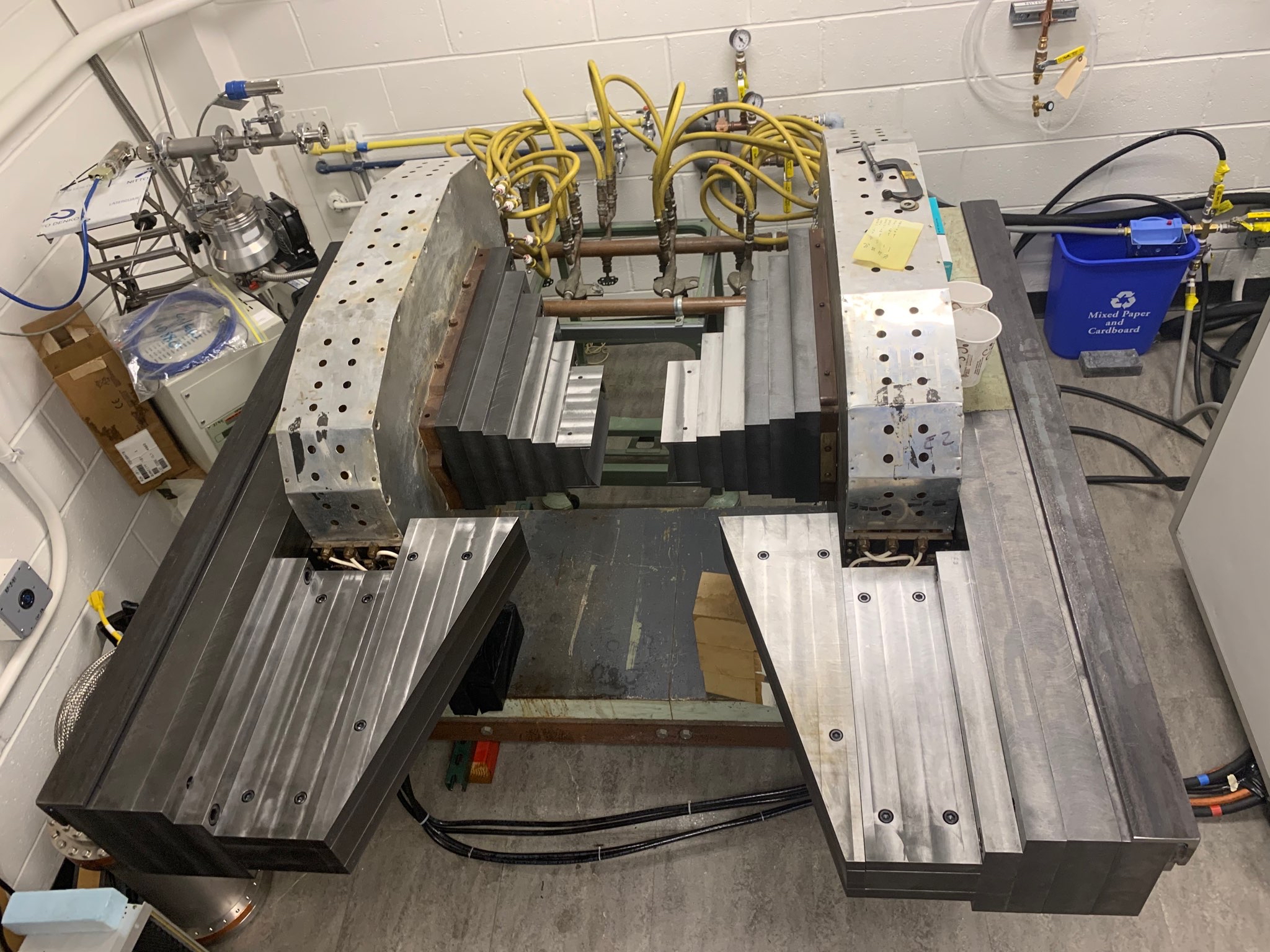 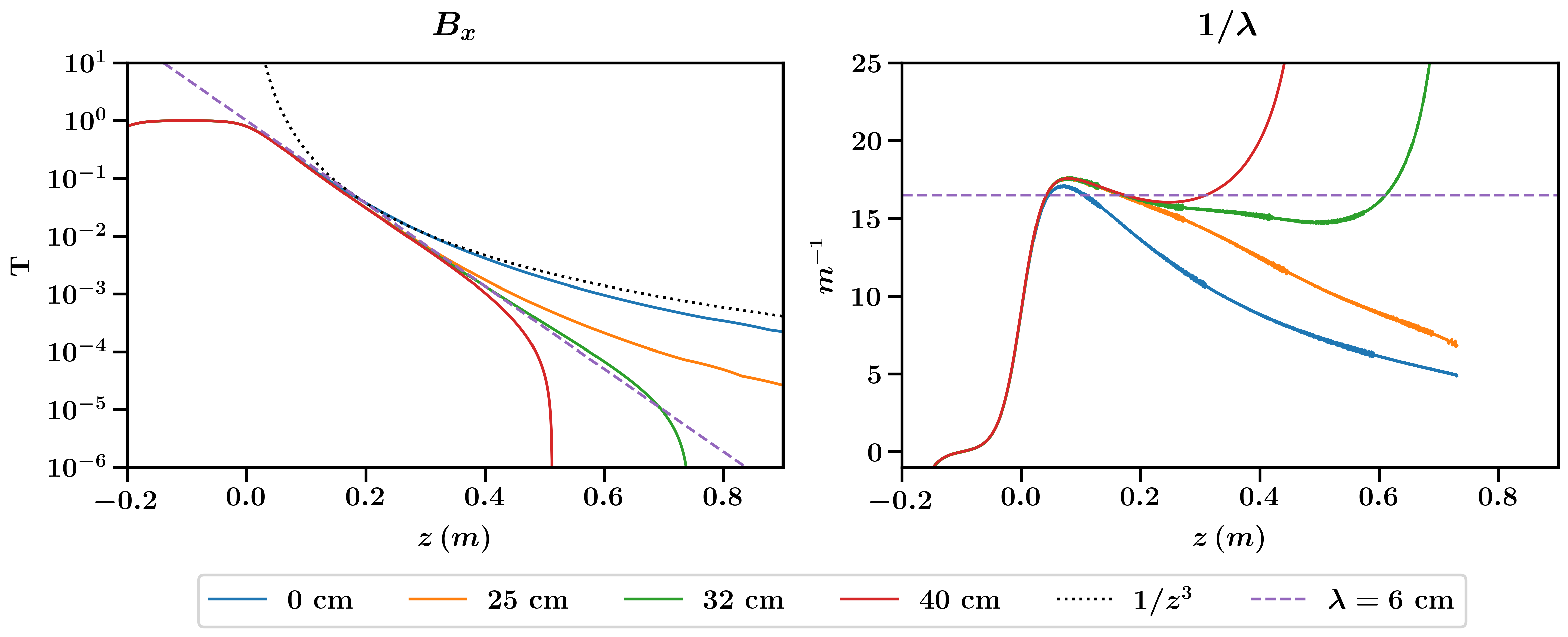 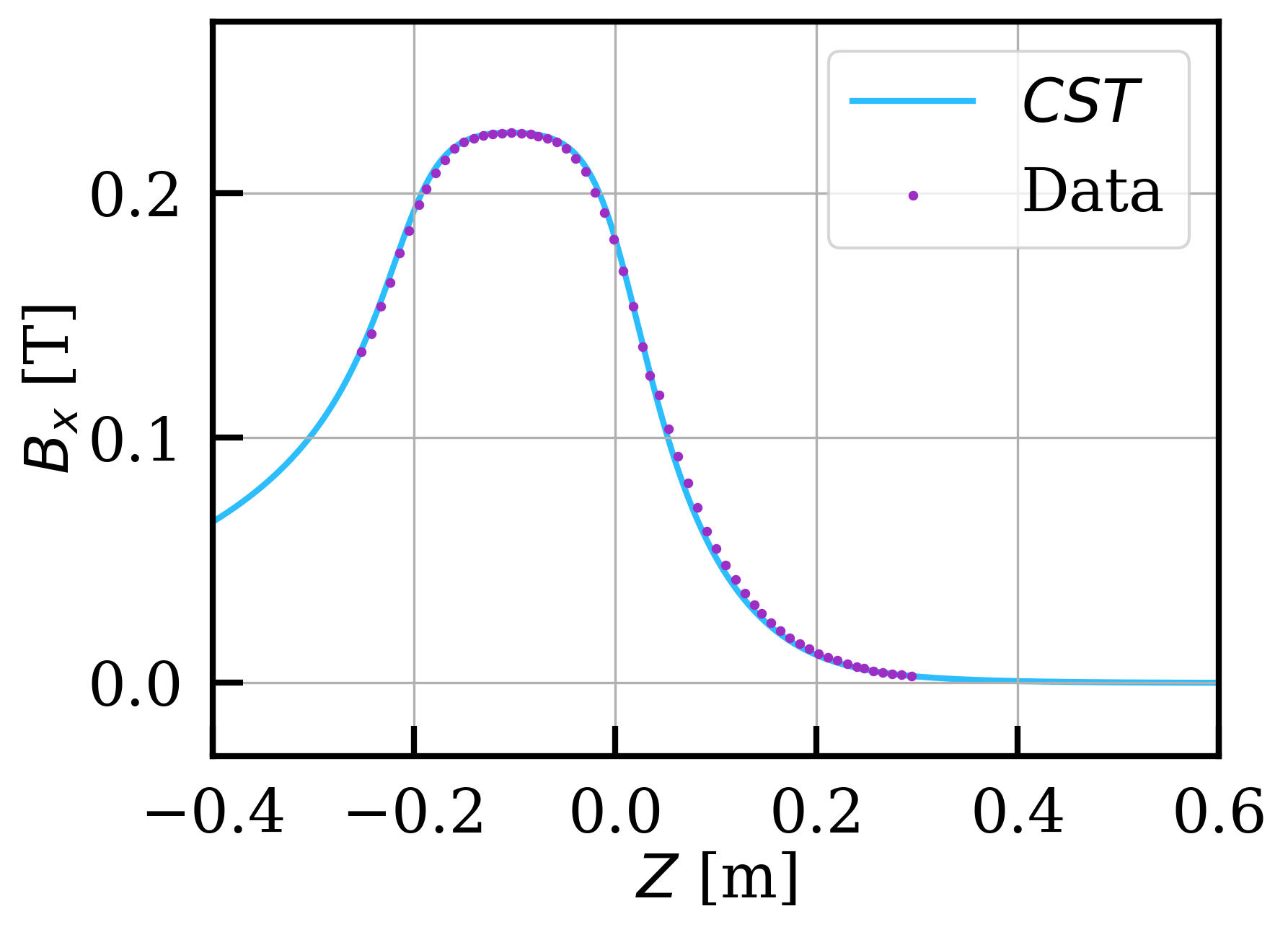 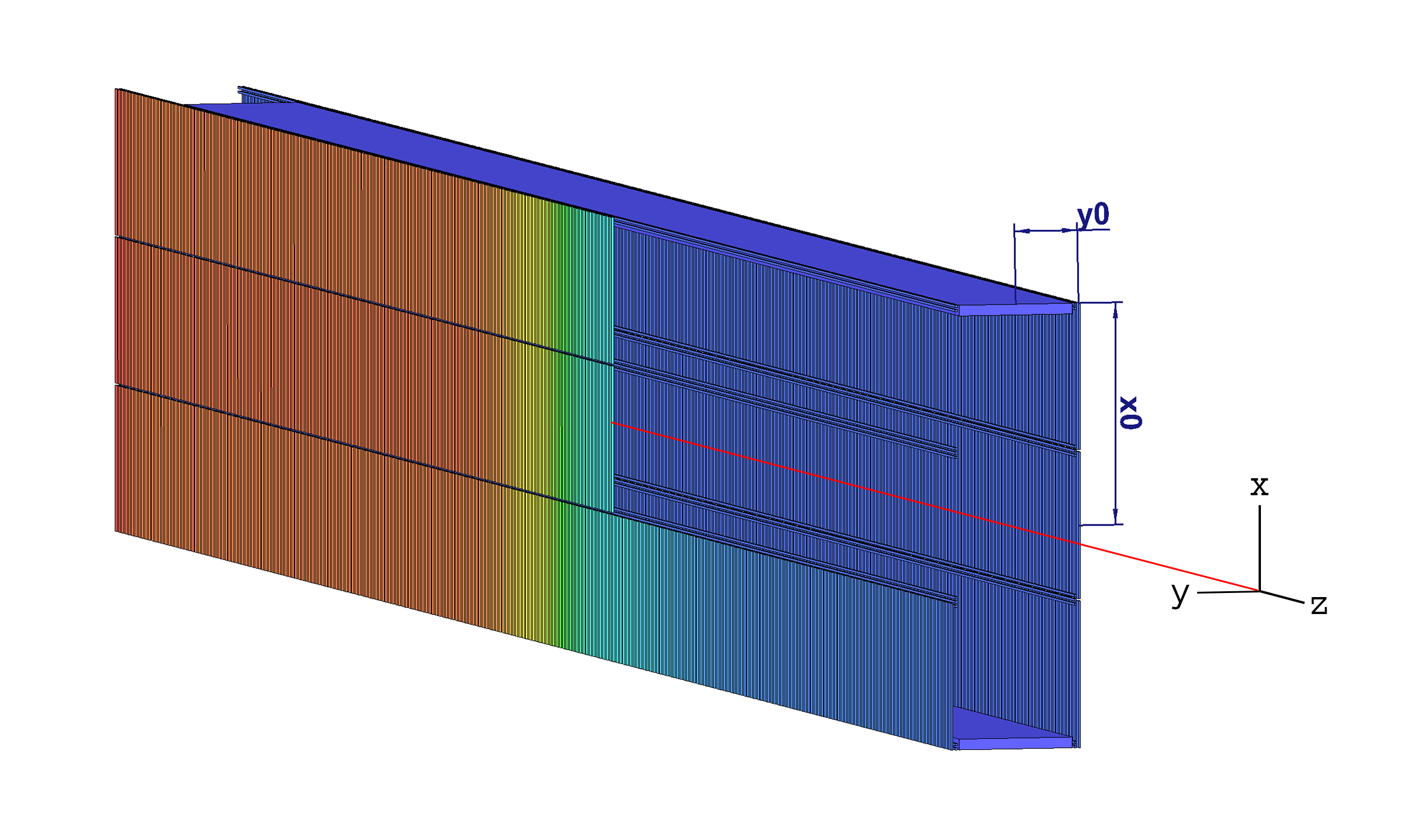 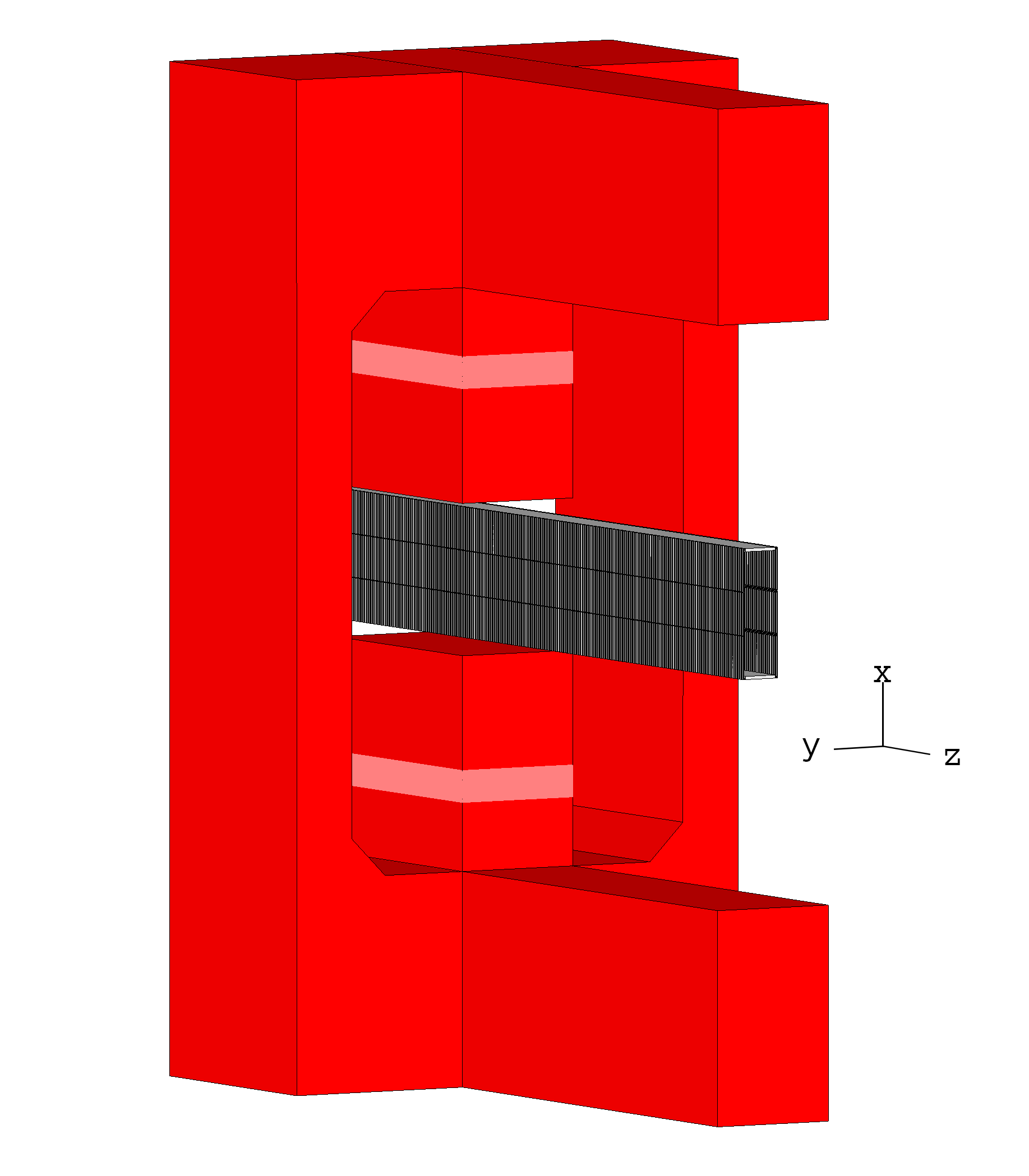 Filter Implementation
Dimension constraints
Radius of B field curvature
Growth of cyclotron radius
Aspect ratio x0/y0 (field uniformity)
Here we use:
y0 = 1.5 cm
x0 = 5 cm
Pole face gap: 12 cm
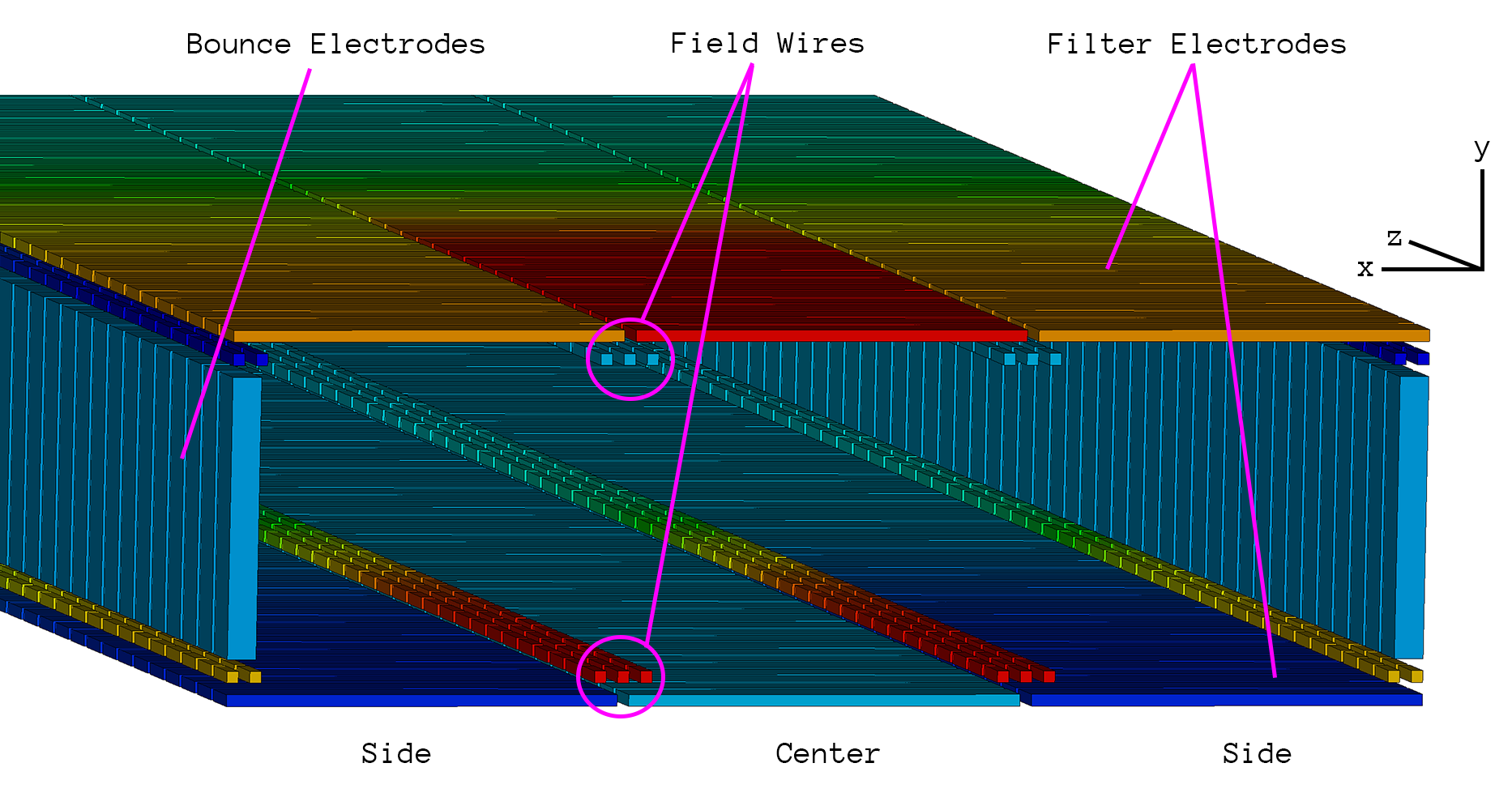 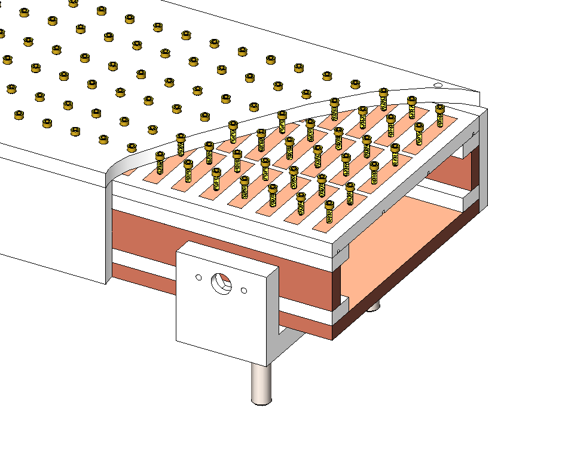 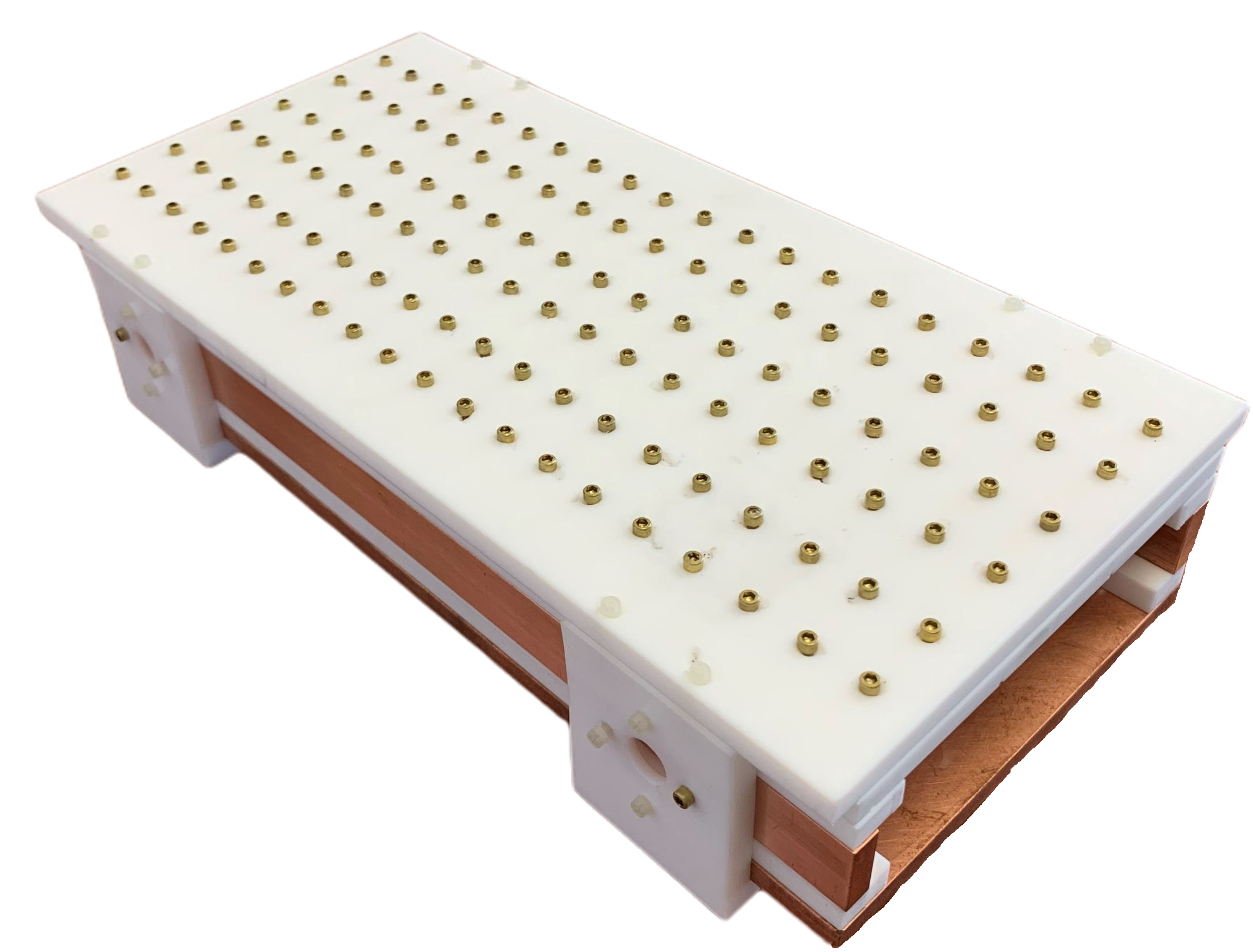 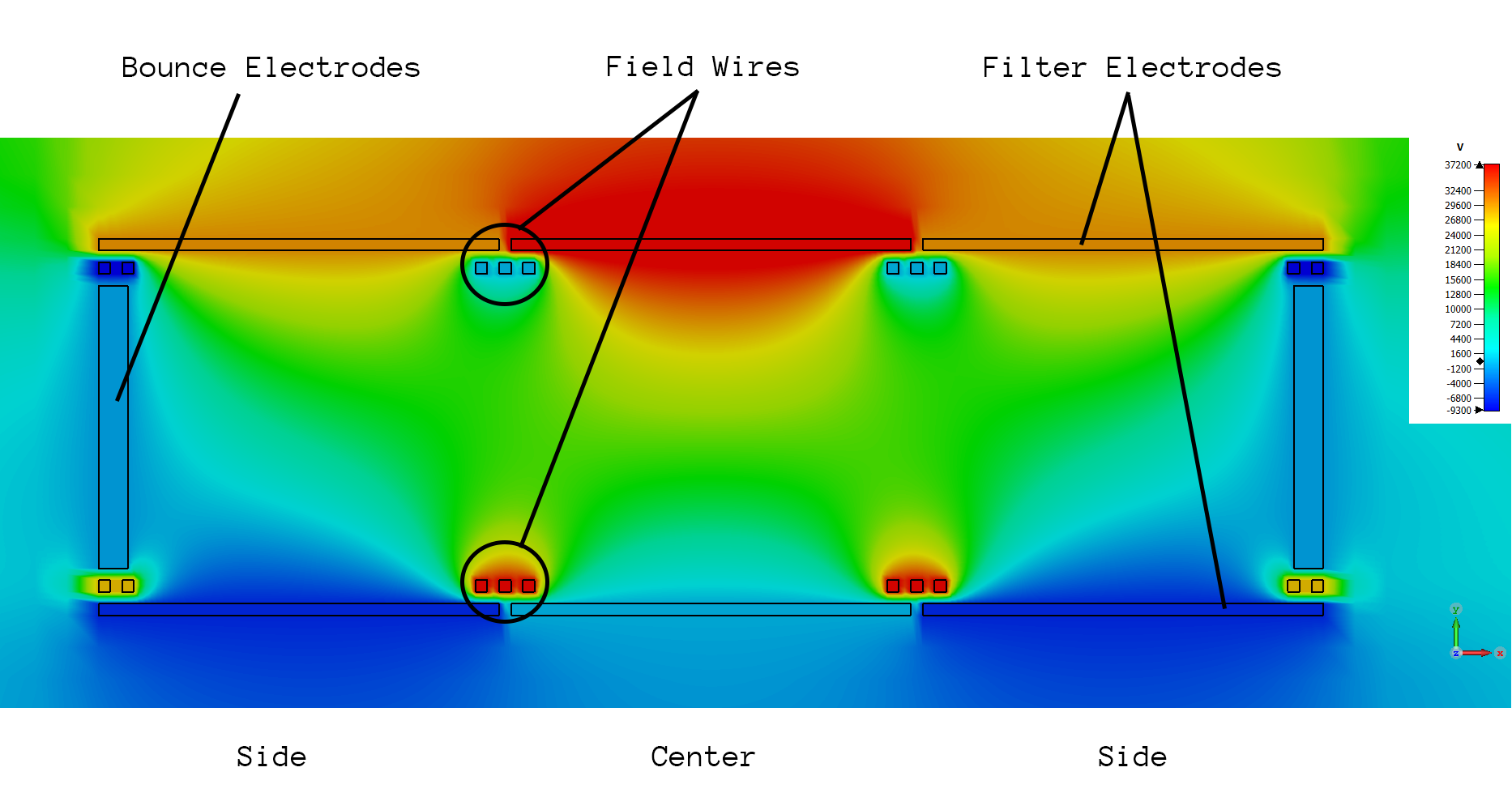 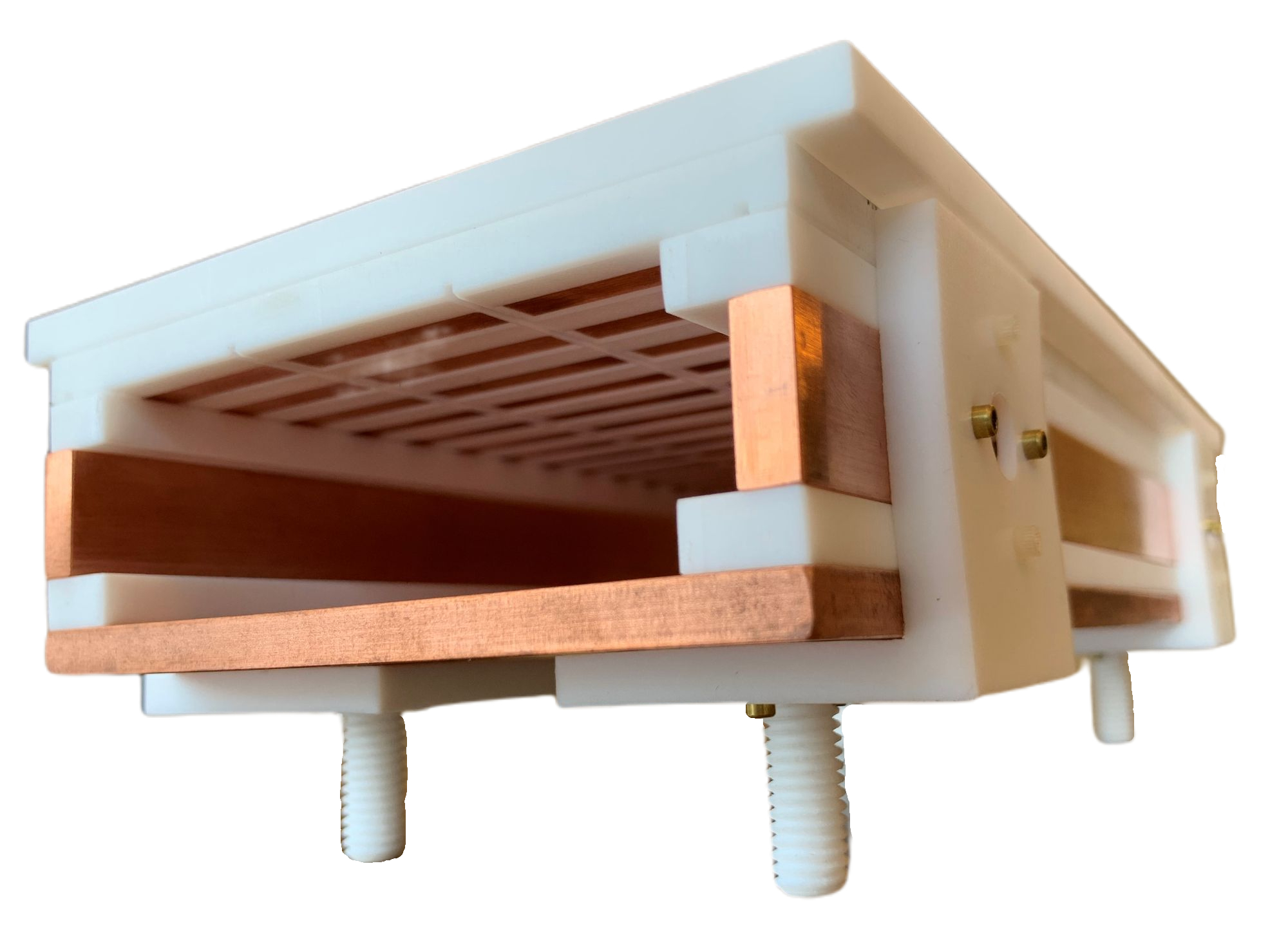 Andi Tan (Princeton)
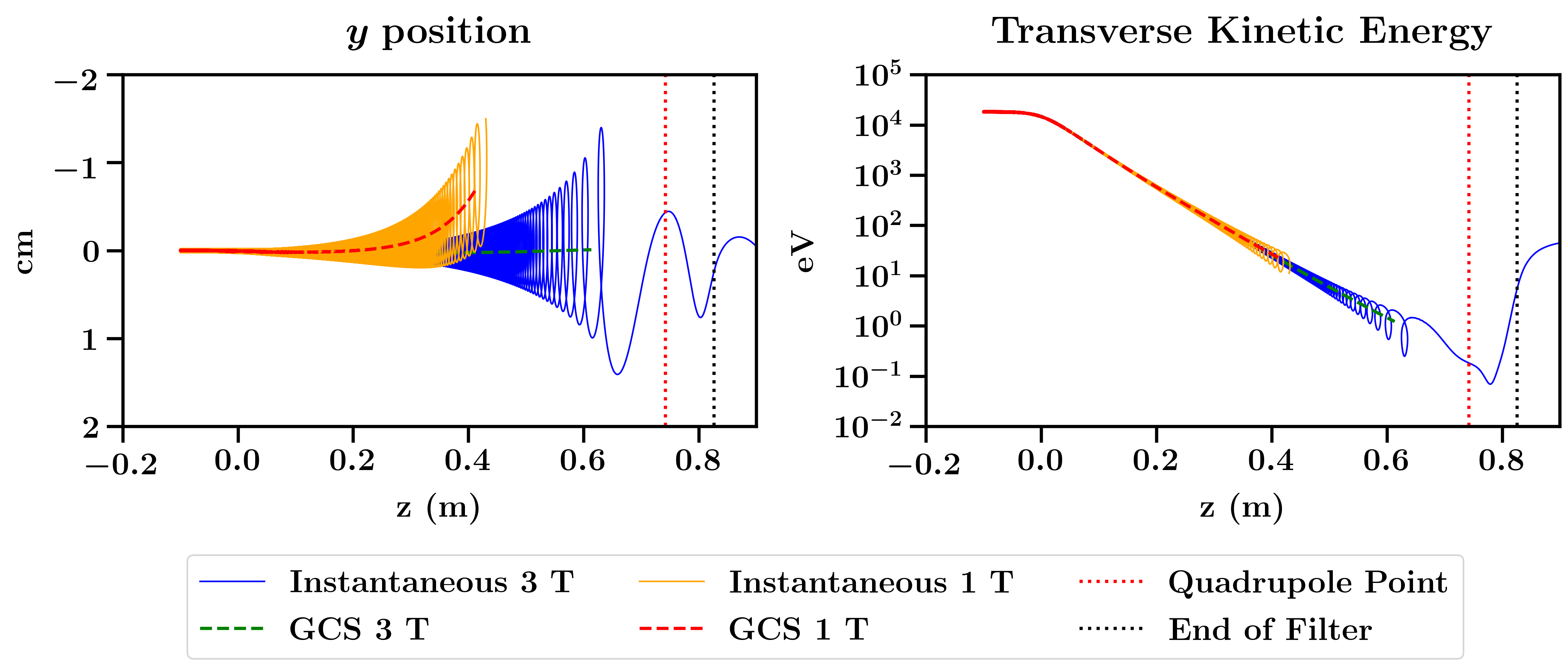 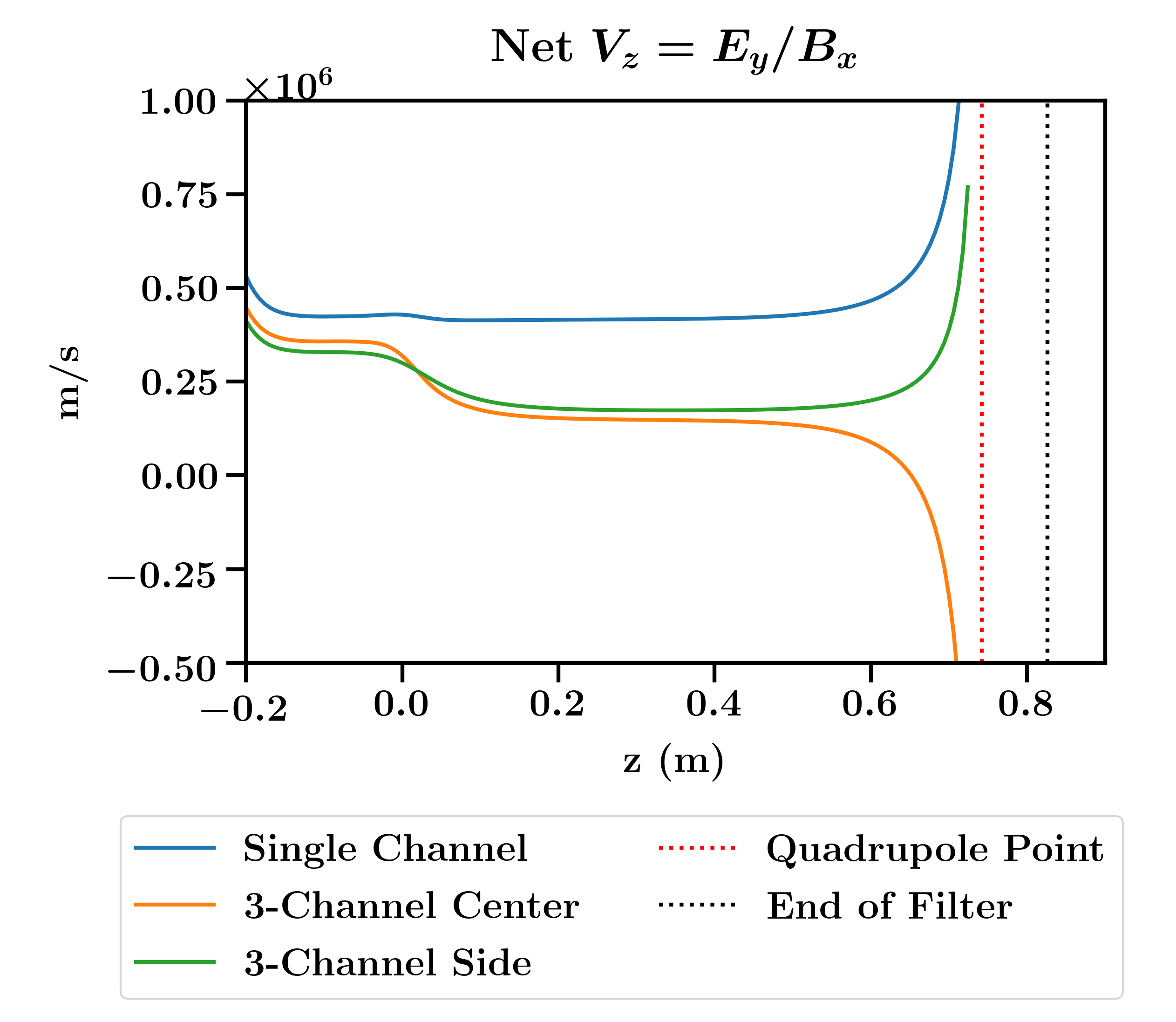 Filter Voltage Settings
Using sampled B-field, two ways to calculate voltages:
Residual iteration on electrode voltages to achieve ‘ideal’ potential along center line
Boundary-value method on same conditions



Drift balancing at entrance is sensitive

Tolerance test of displaced electrode (0.5mm)
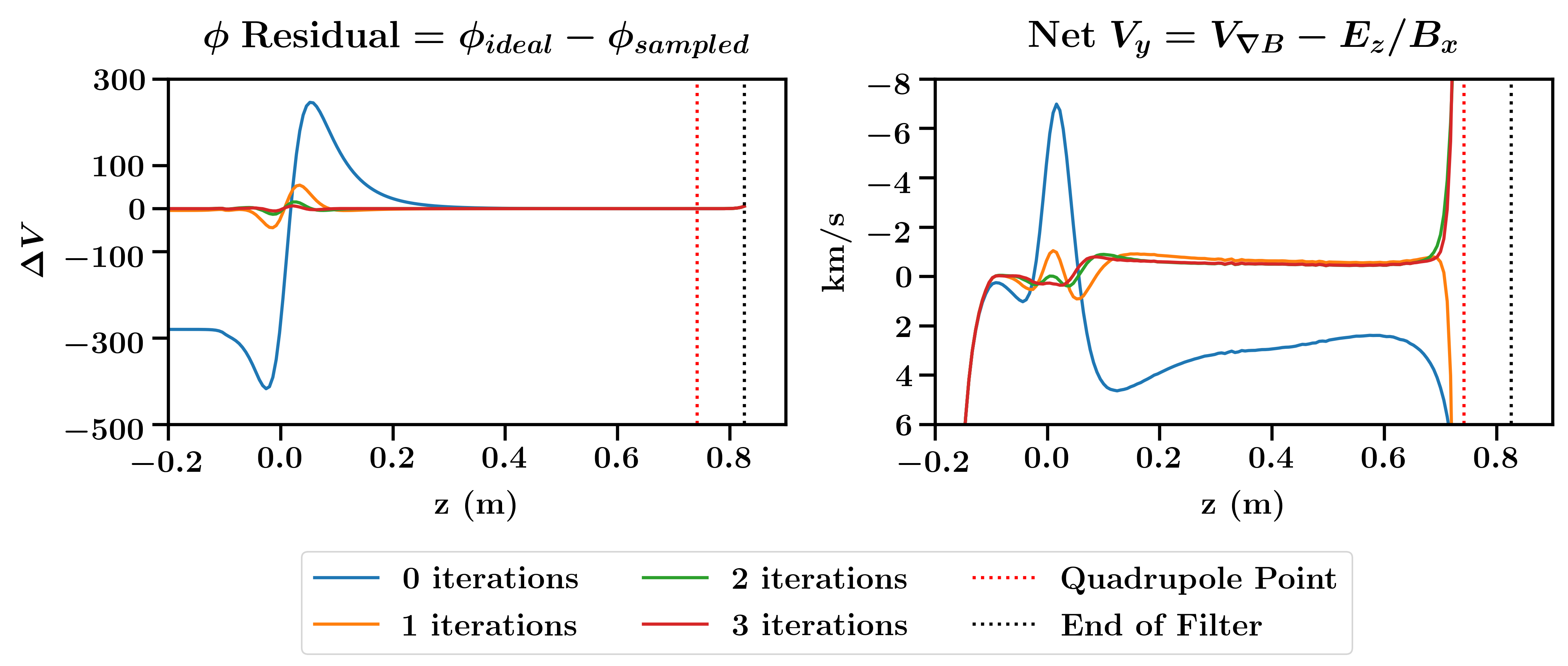 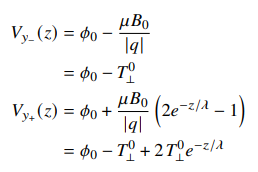 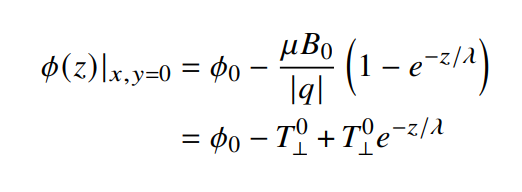 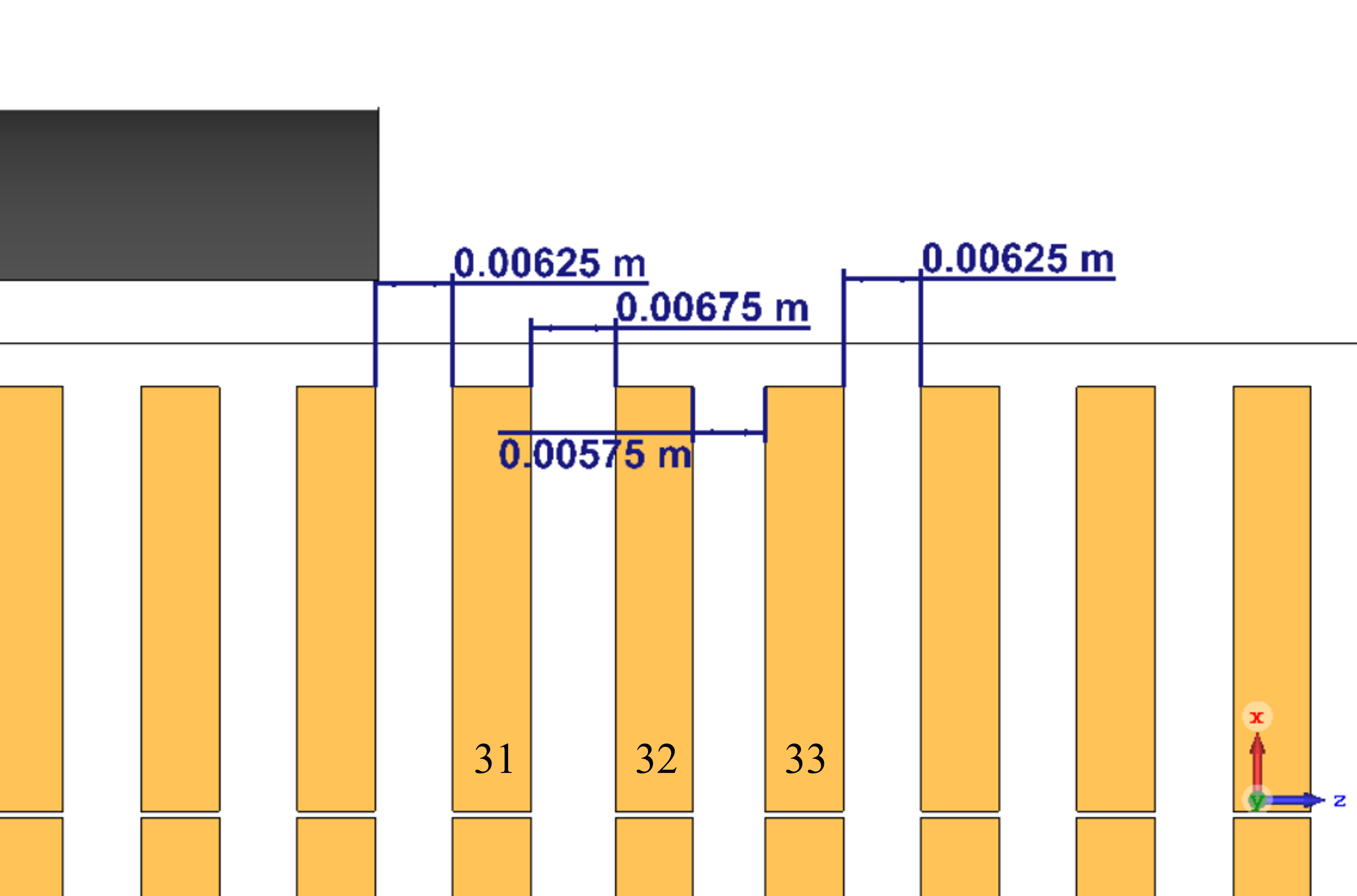 Andi Tan (Princeton)
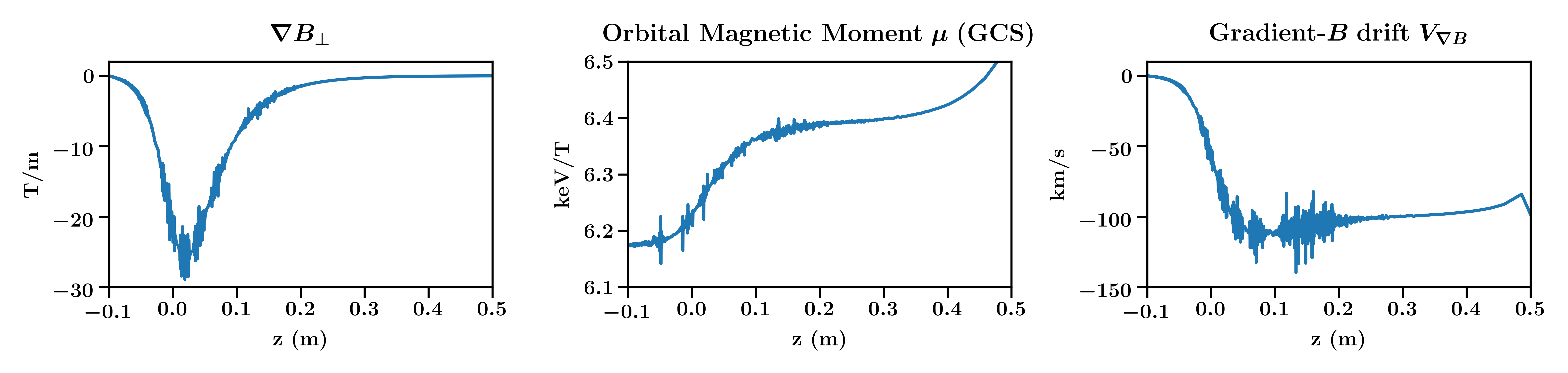 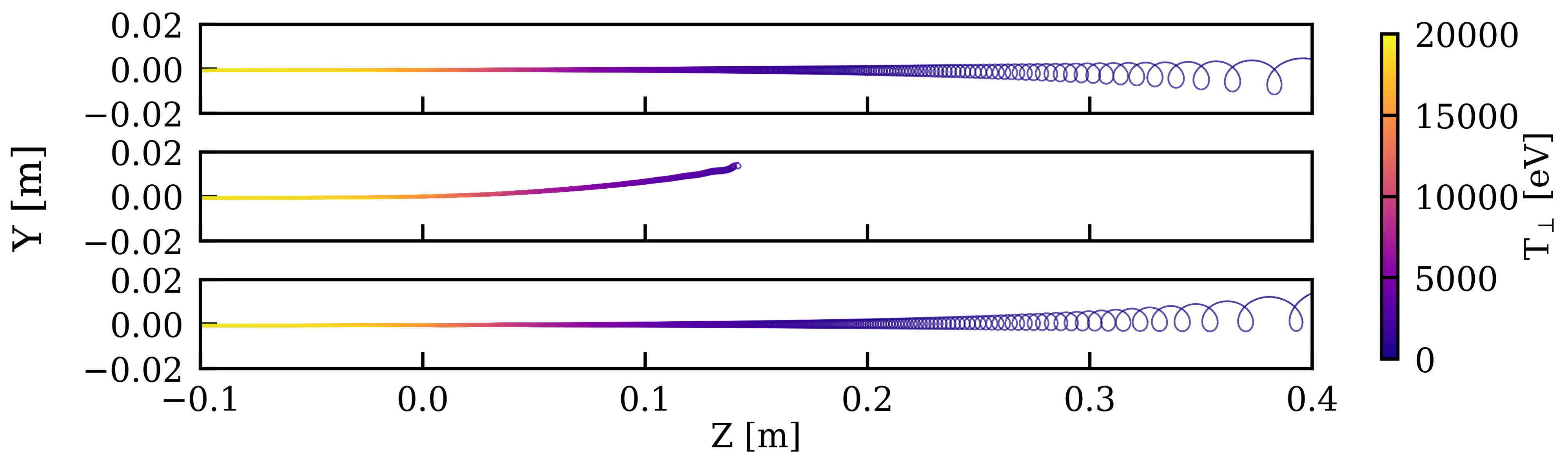 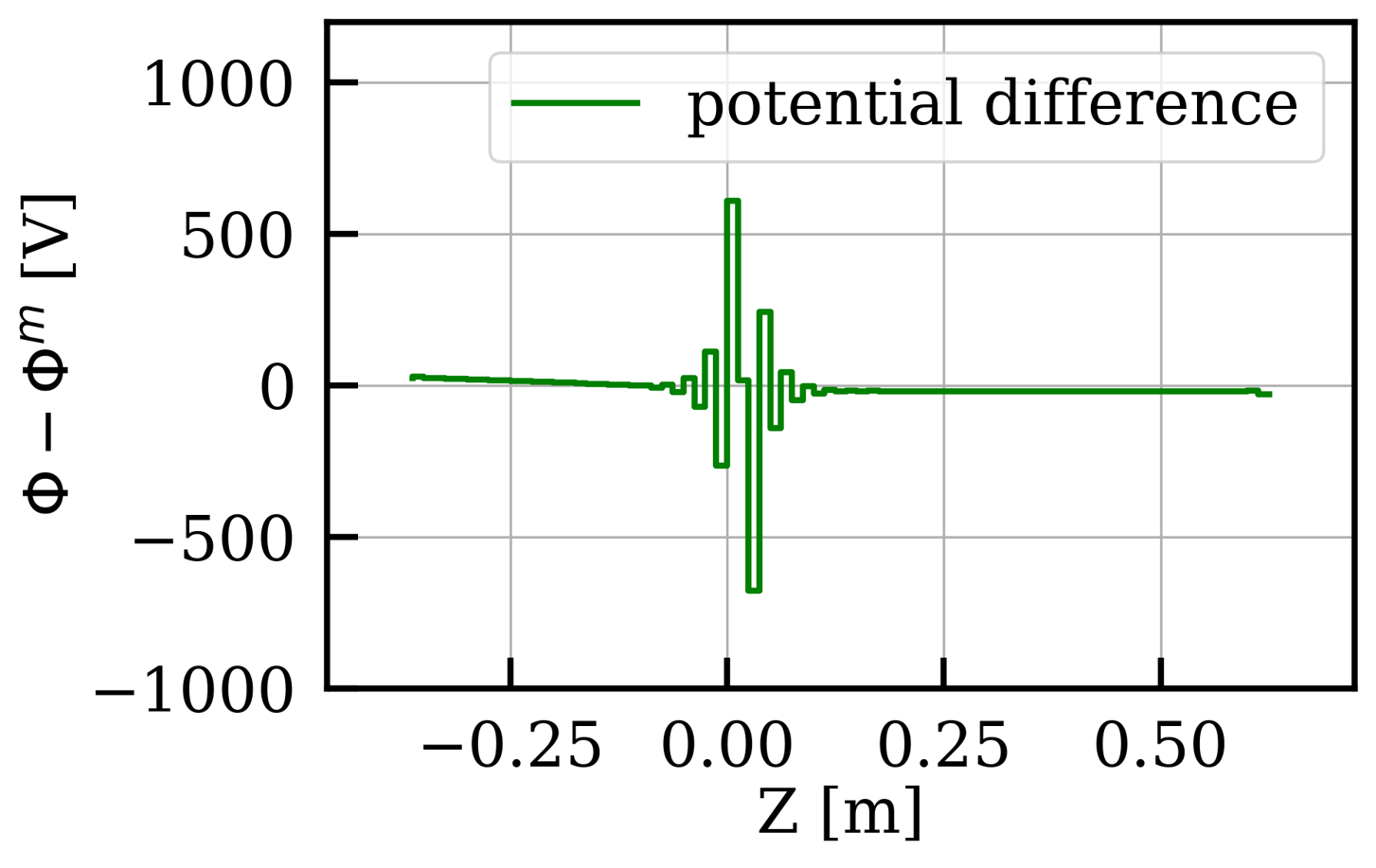 End-to-End Transport in Kassiopeia
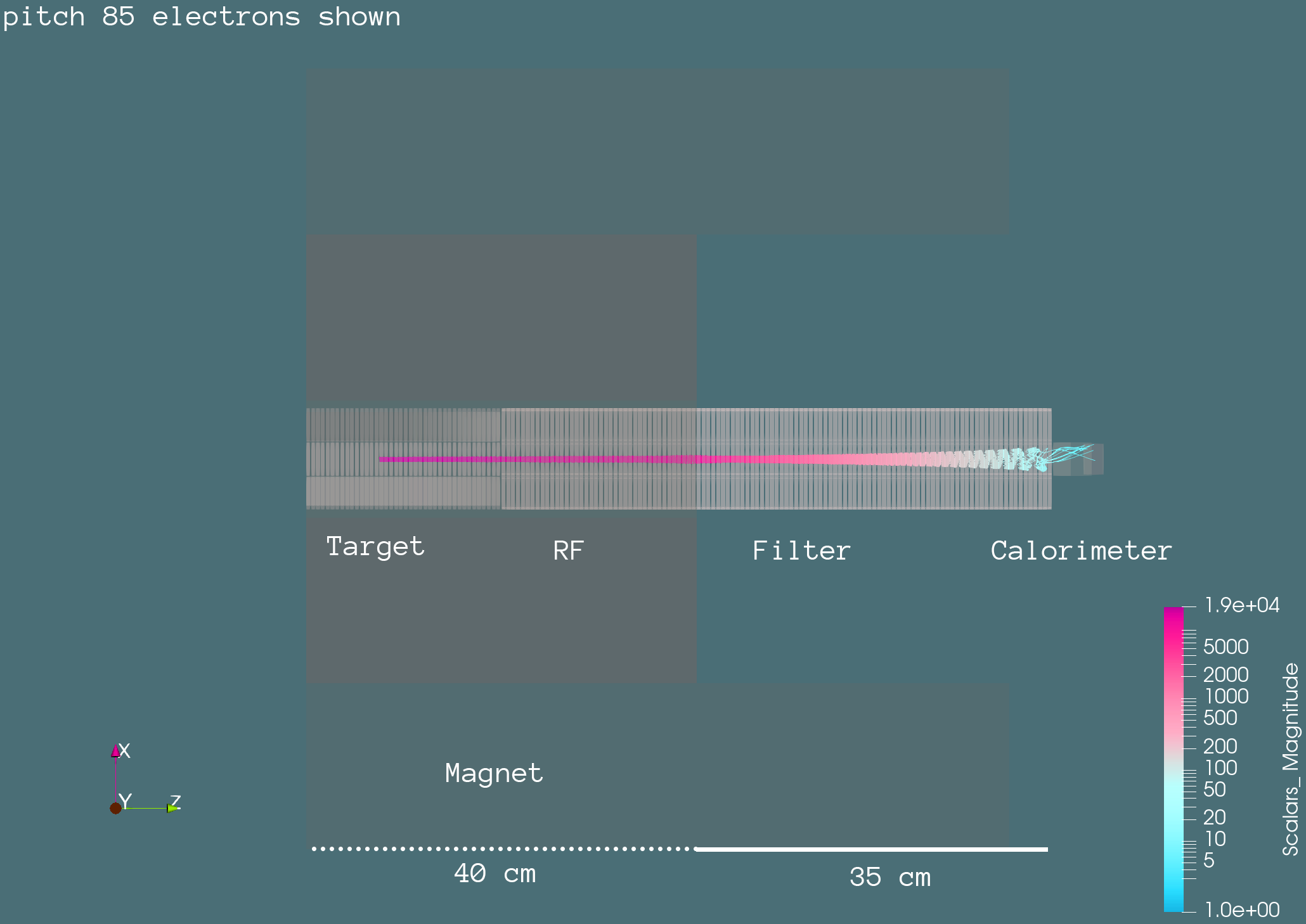 Modded to import B field from CST (no iron in Kassiopeia)
Simple ASCII file held in memory
Field mesh size is 0.5mm cubes throughout filter volume
~80 million cells
Trajectories:
Integration: 8th order Runge-Kutta
Interpolation: Continuous Runge-Kutta (CRK)
1/64 cyclotron period time steps
18.6 keV electrons at pitch 85
Target at 18.6 kV to calorimeter (0 V)
Acceptance
Challenging, as expected, but improvements in progress
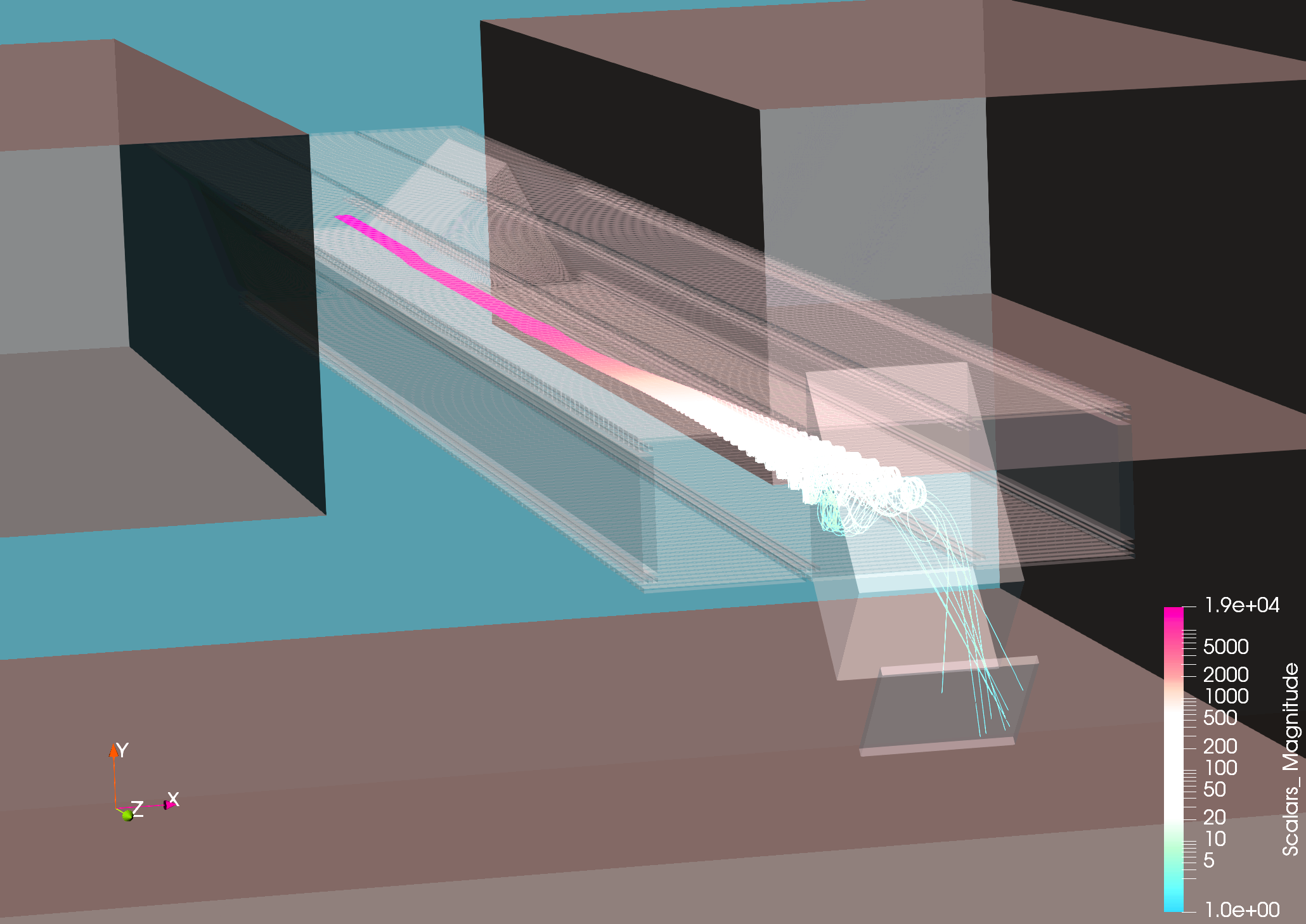 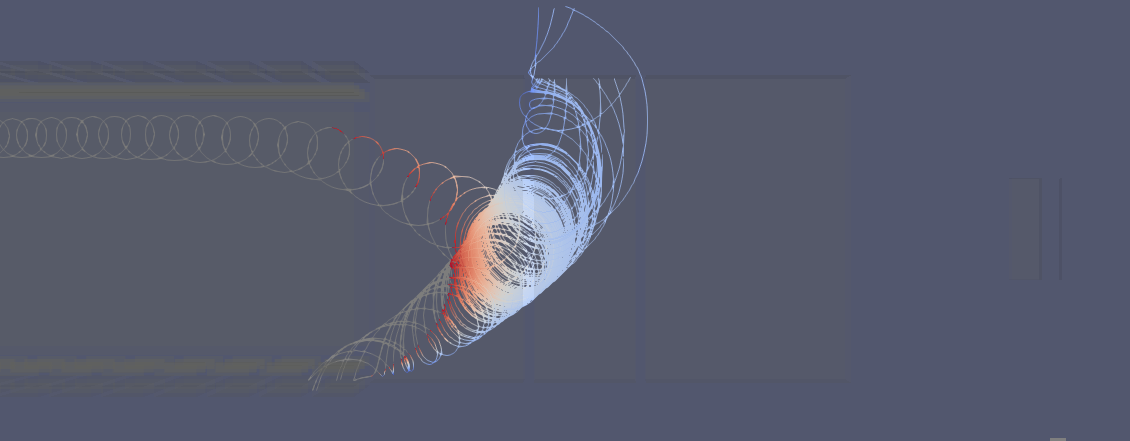 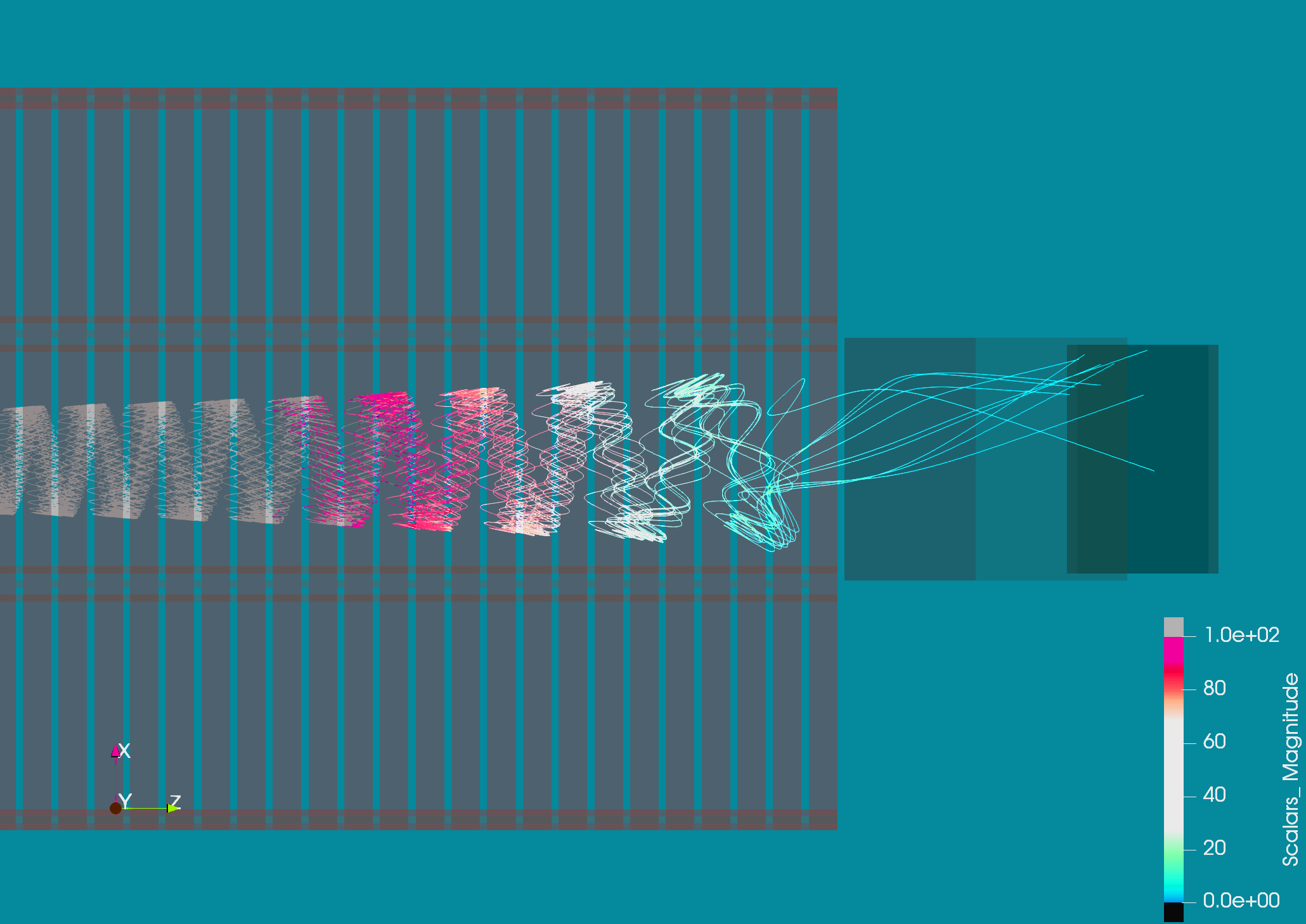 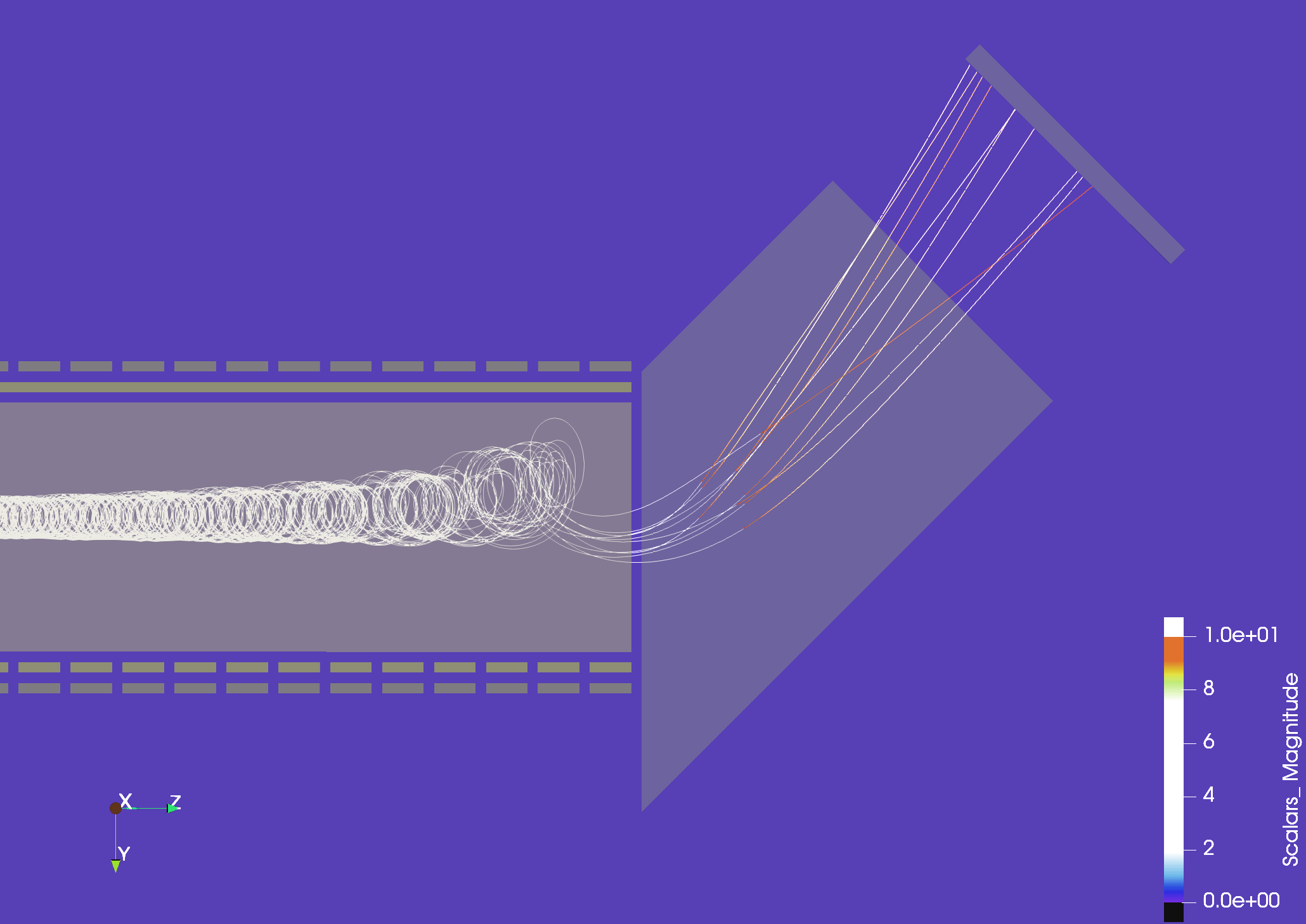 Andi Tan (Princeton)
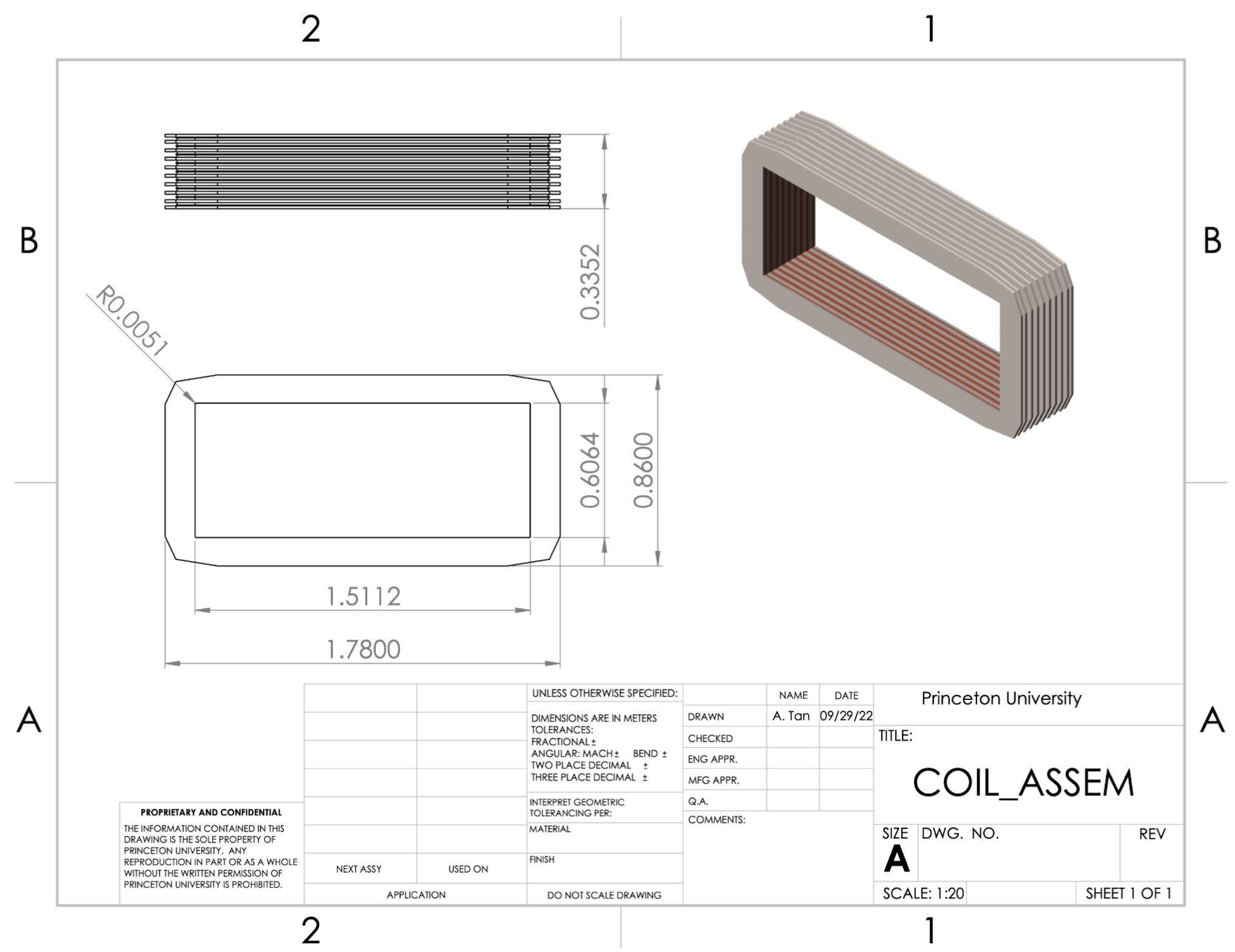 Design of LNGS Magnet
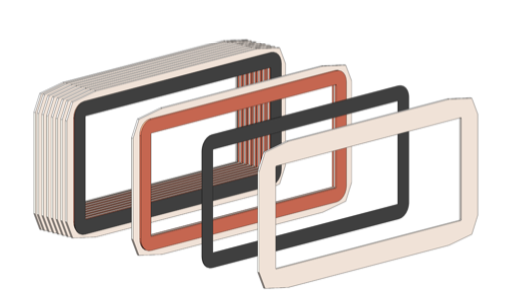 8 coils, 117V/50A per pair
Power supply: 150V/450A
In talks with Danfysik
Ongoing parameter optimization for iron extensions
Yuno Iwasaki (Princeton)
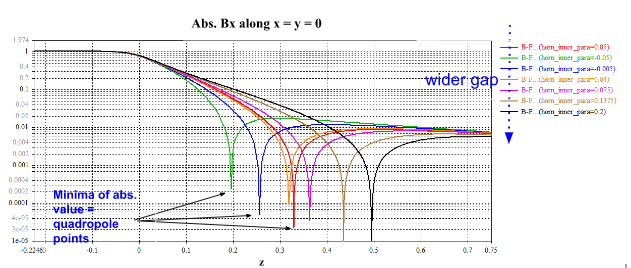 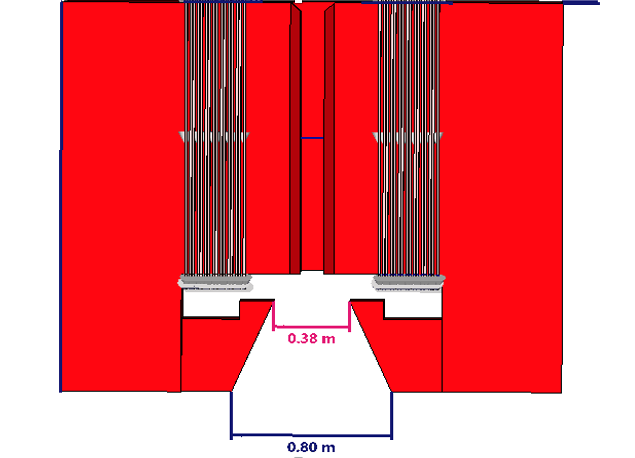 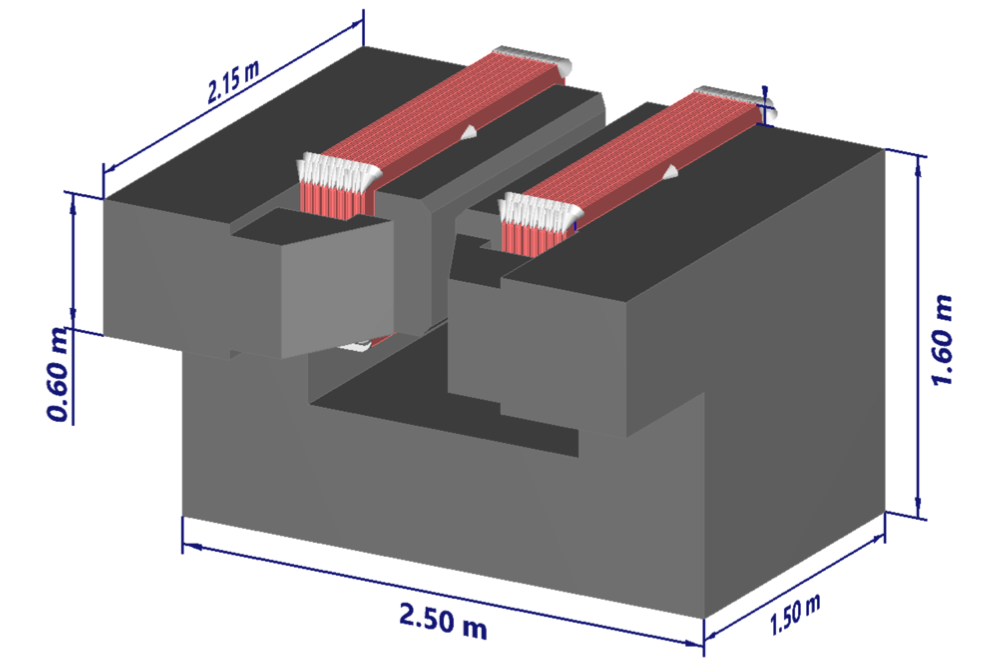 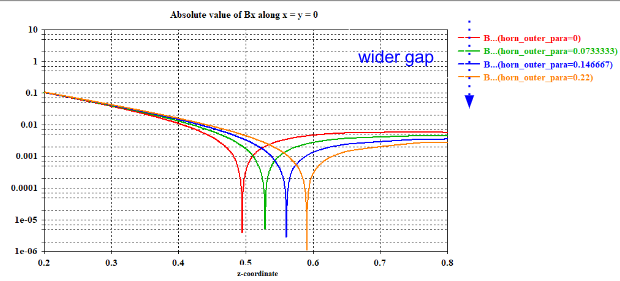 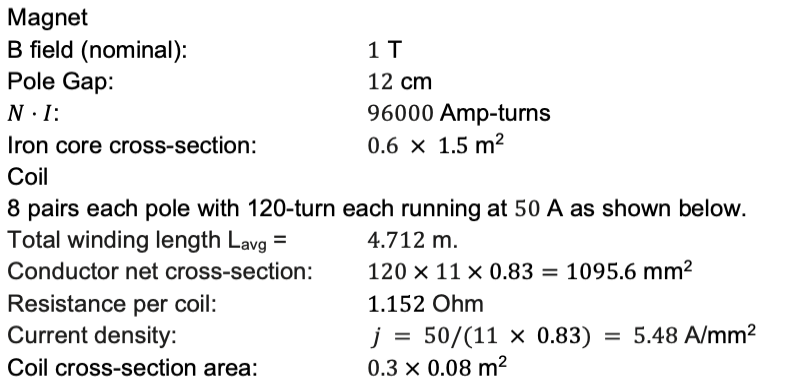 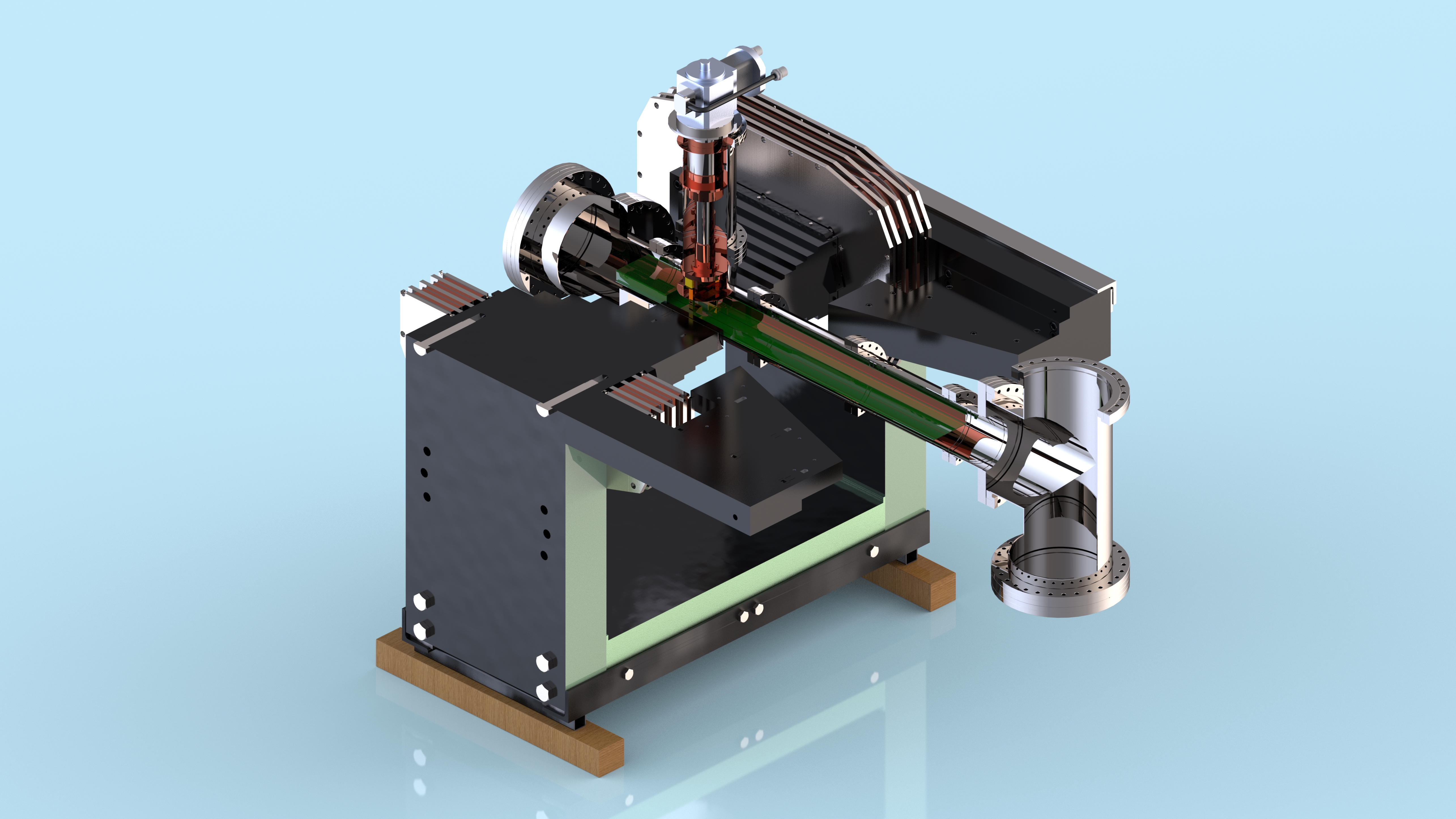 Plans for Princeton Magnet
Validate drift balancing
Readout with silicon drift detector (~150 eV ) or windowless APDs (~5 keV)
Planar C14 source, broad isotropic emission
Vacuum system
~20 cm filter
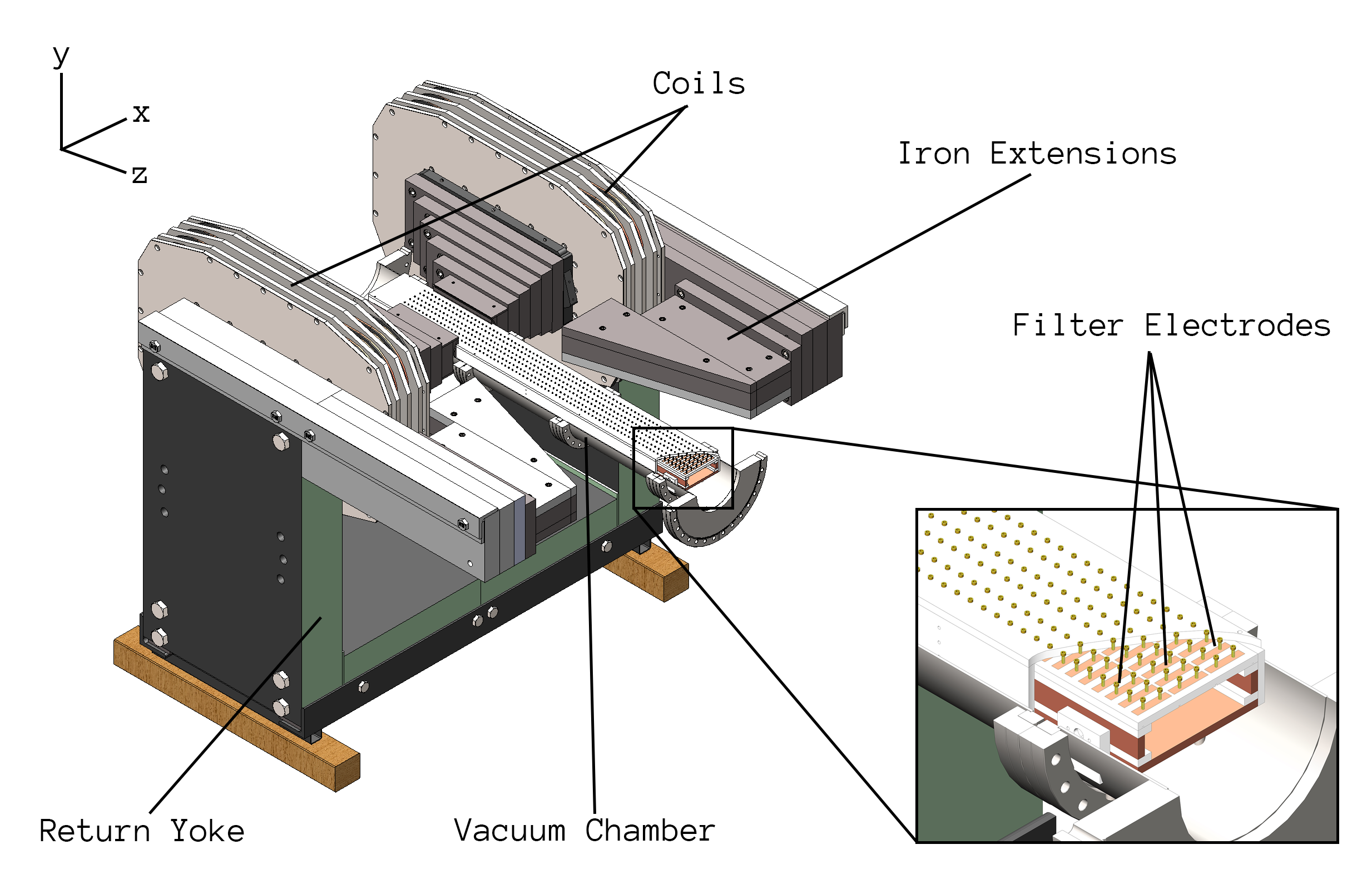 Andi Tan (Princeton)
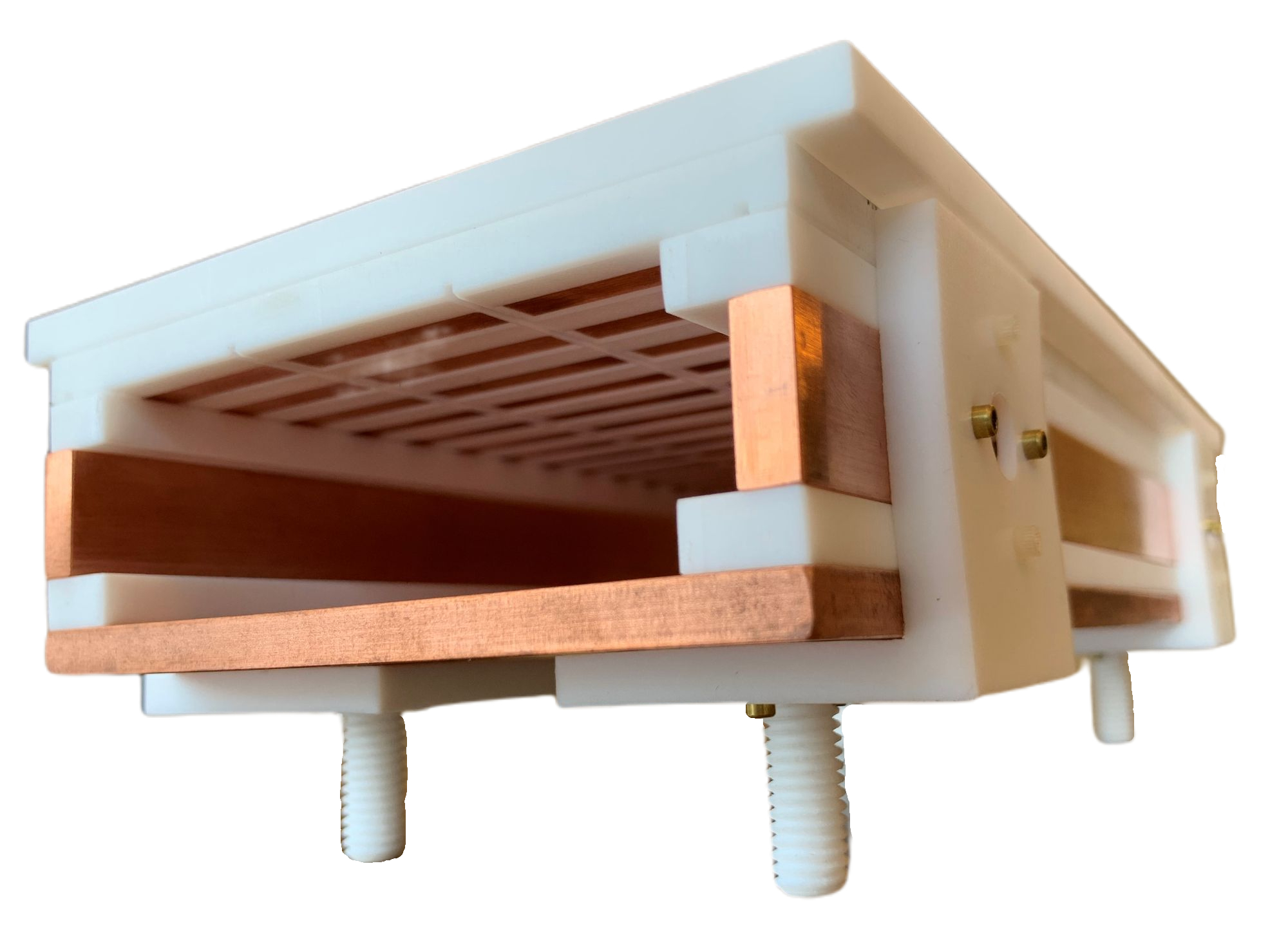